TRADICIONES I COSTUMBRES DE CATALUNYA
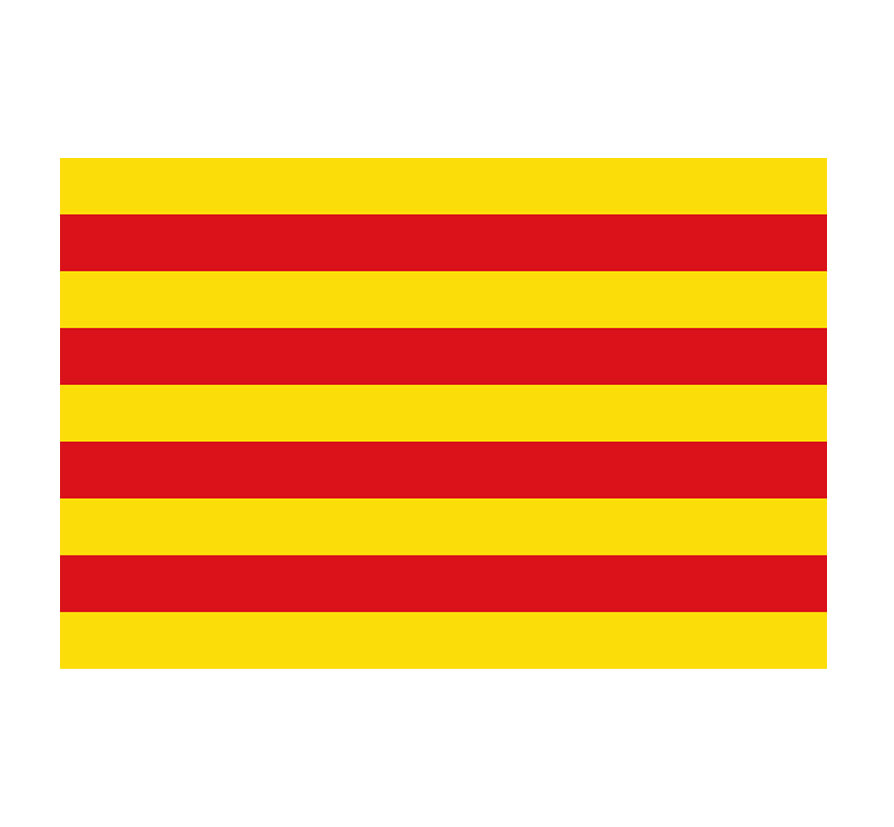 FIESTAS Y CELEBRACIONESEls correfocs (“Corre-fuegos”)
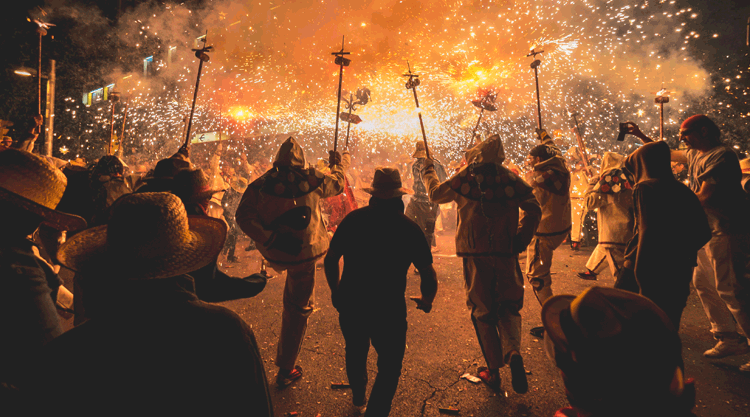 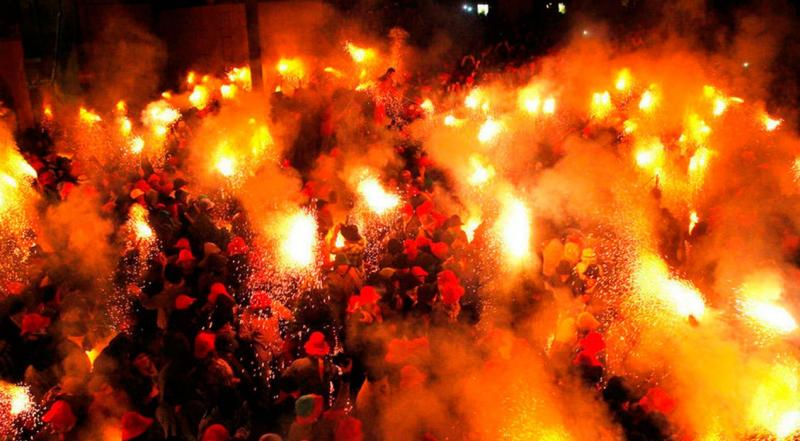 Diables (“diablos”)
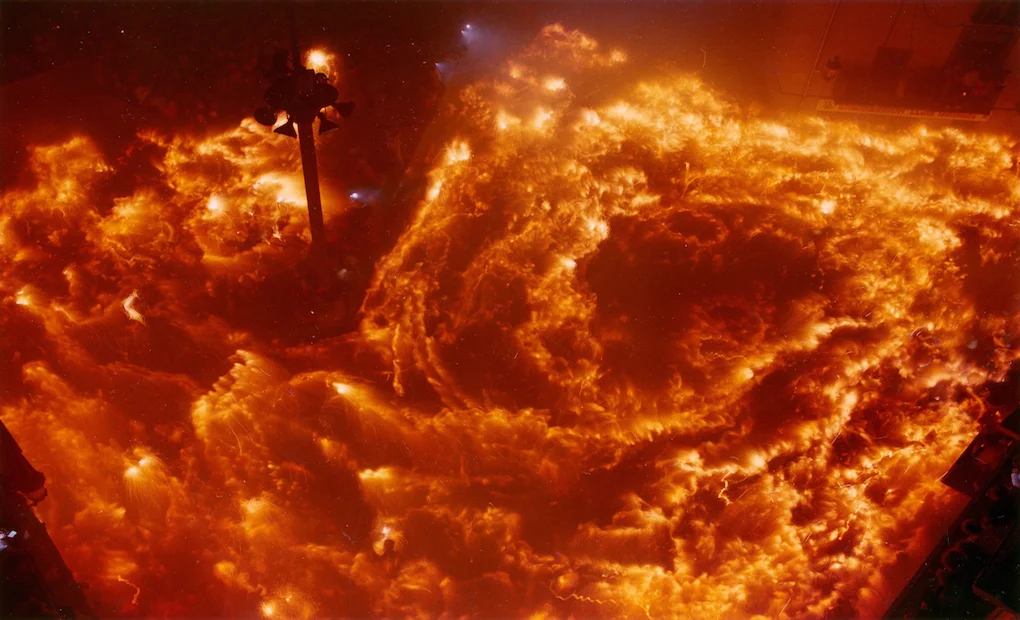 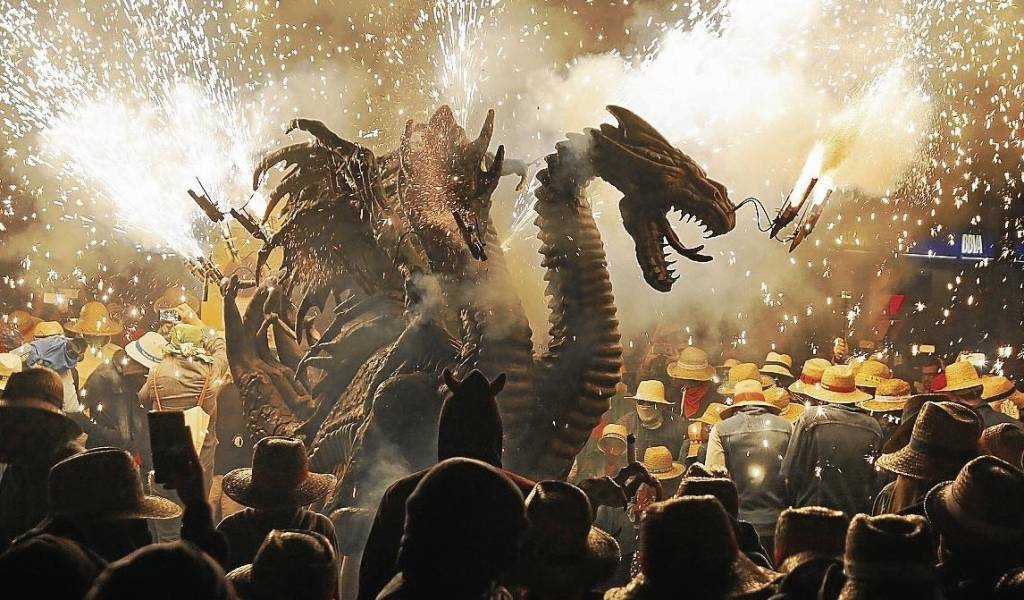 La Patum, Berga
FIESTAS Y CELEBRACIONESEls CASTELLERS (CASTELL=CASTILLO)
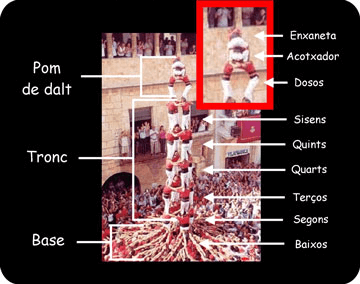 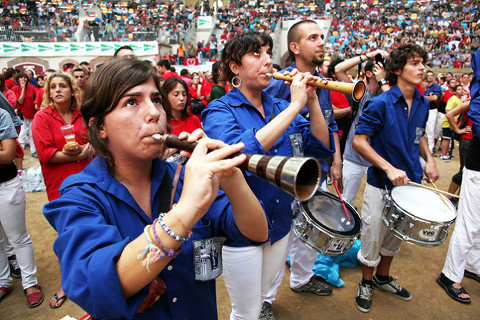 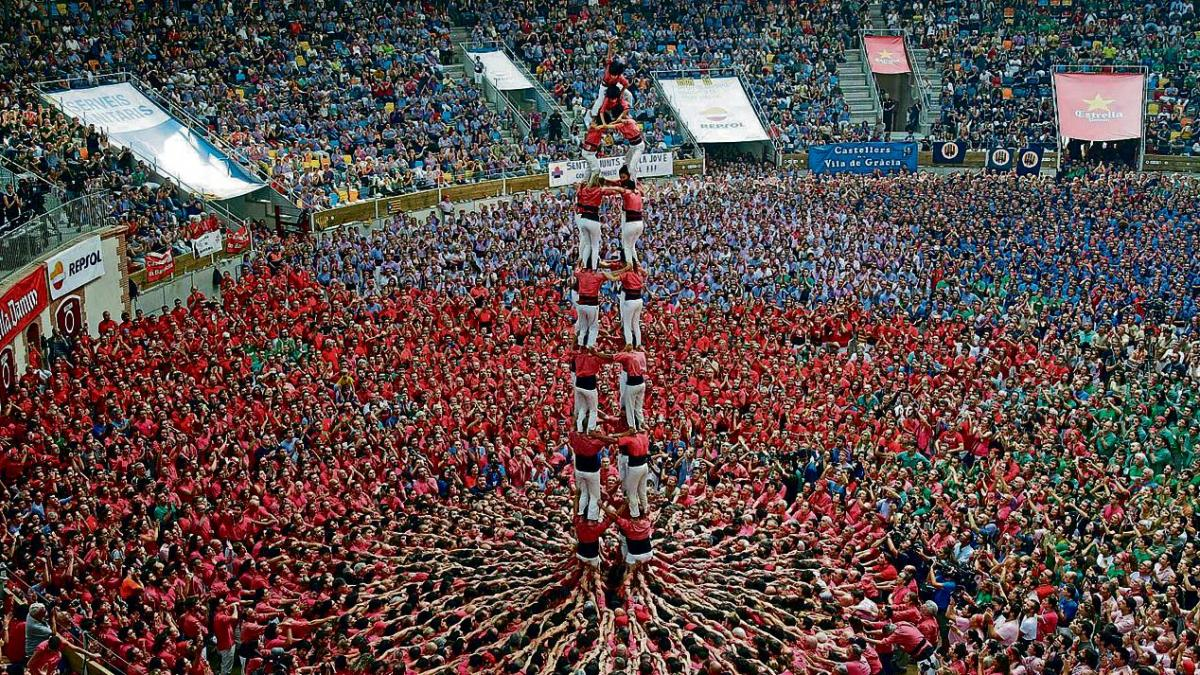 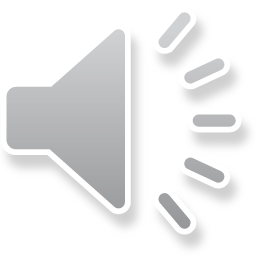 Diades de castellers
Gralles i timbals
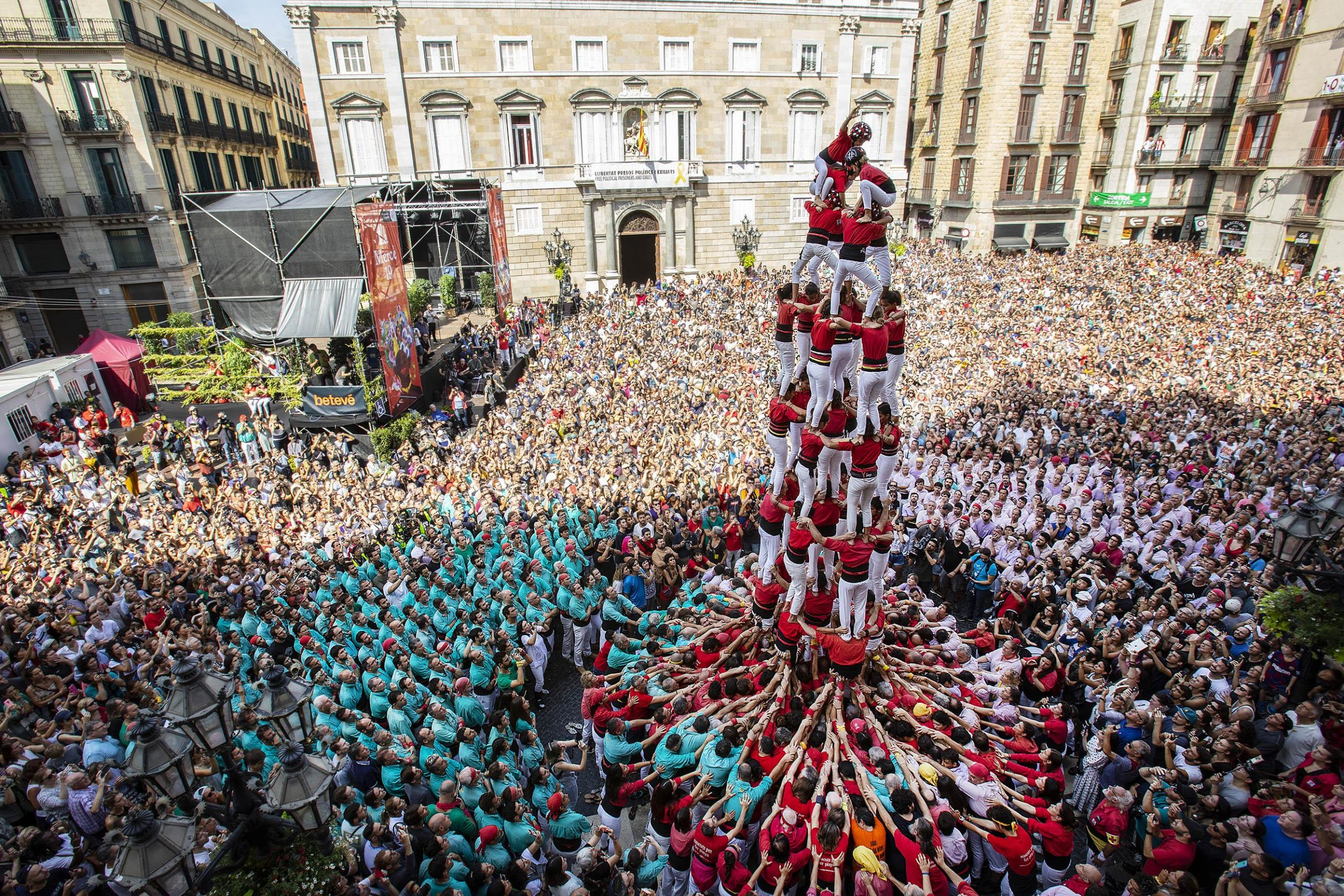 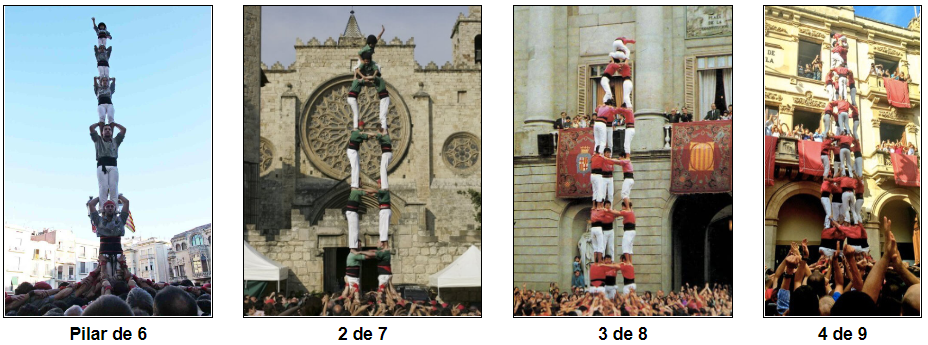 FIESTAS Y CELEBRACIONESSANT JORDI. EL DÍA DEL LIBRO
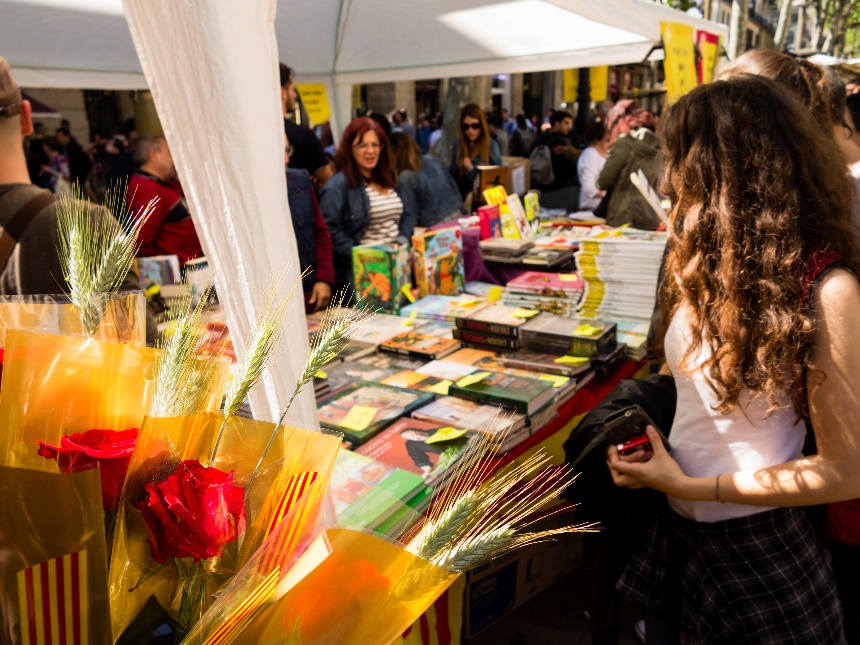 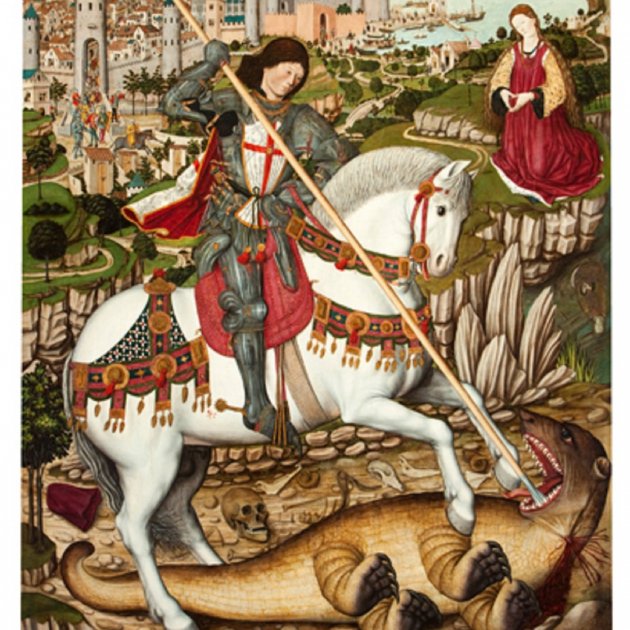 La Leyenda de Sant Jordi
El libro y la rosa
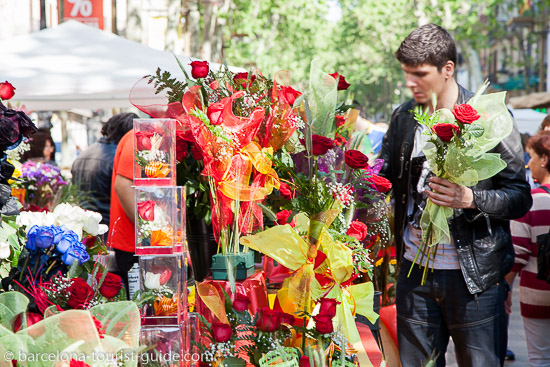 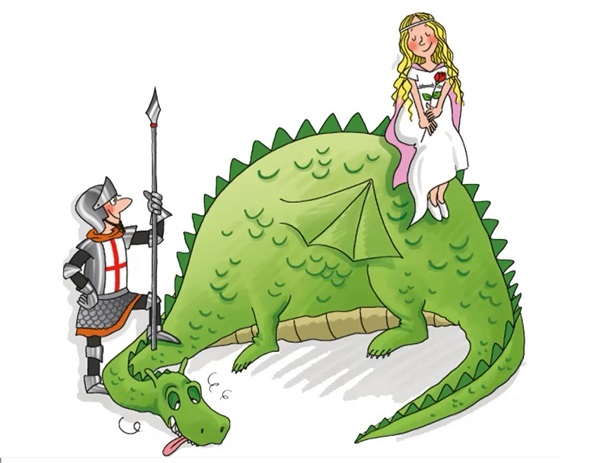 NAVIDADES. “NADAL”NOCHEBUENA I NAVIDAD. “EL TIÓ”
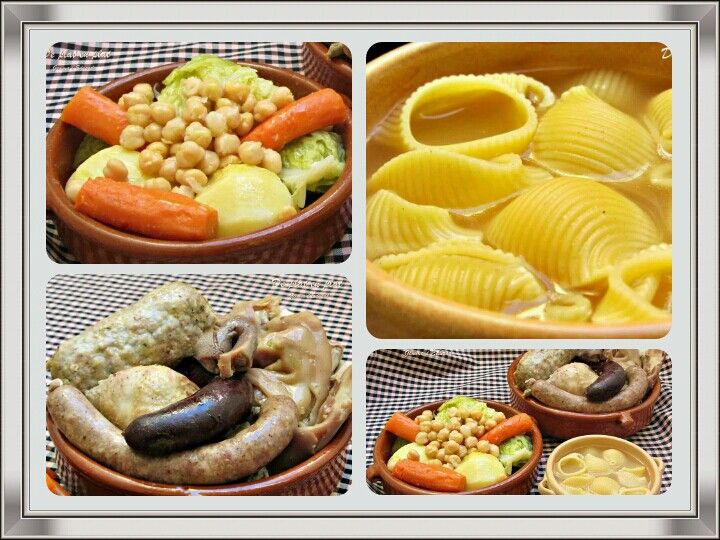 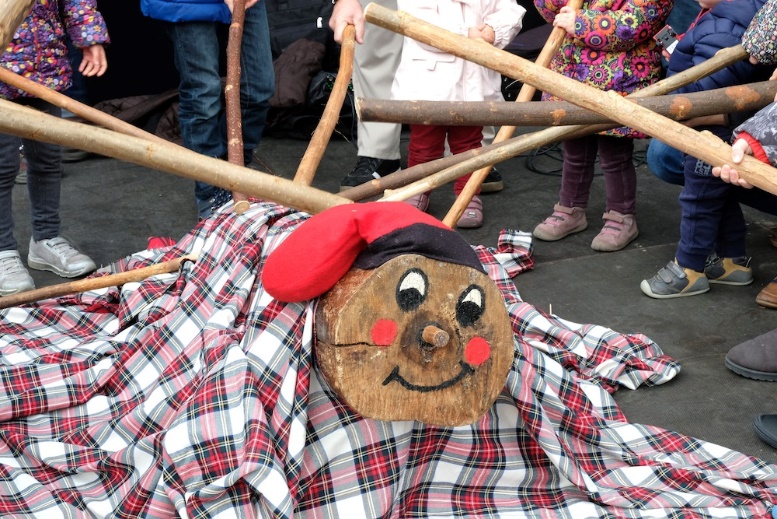 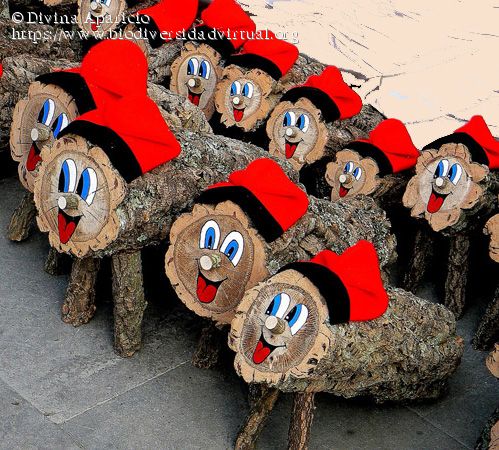 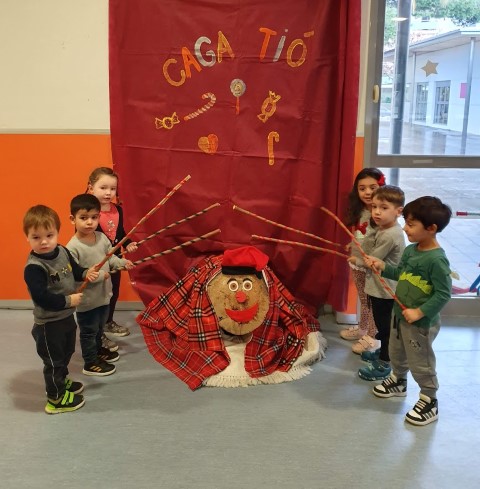 Escudella i carn d’olla
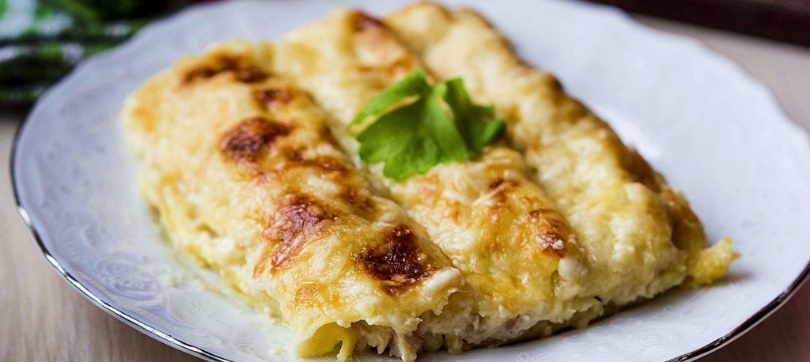 El “Tió de Nadal”
Canelons. Sant Esteve
NAVIDADES. “NADAL”LOS REYES MAGOS i el belén
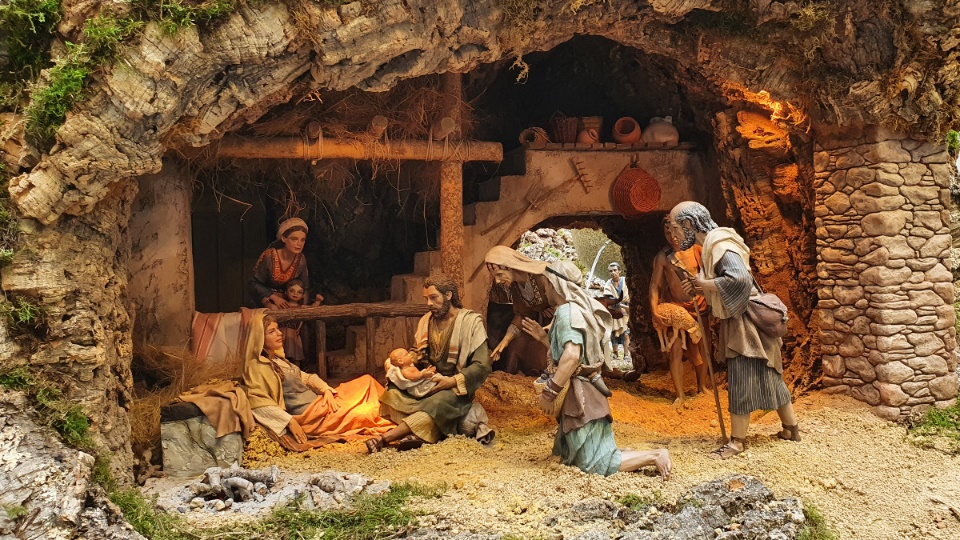 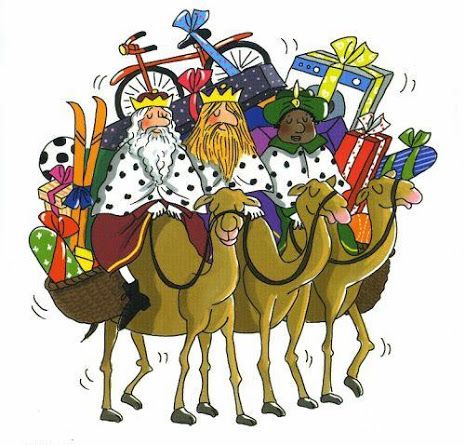 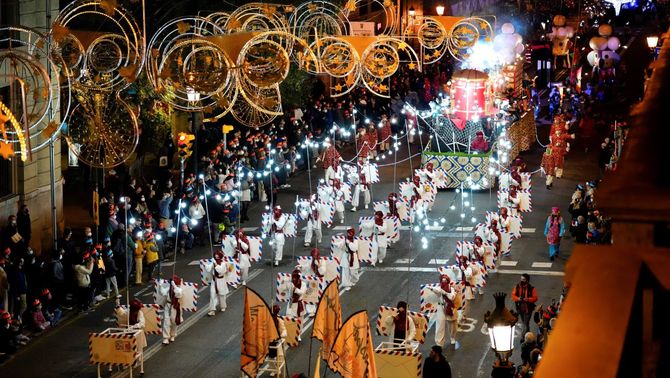 La cavalcada
El Belén
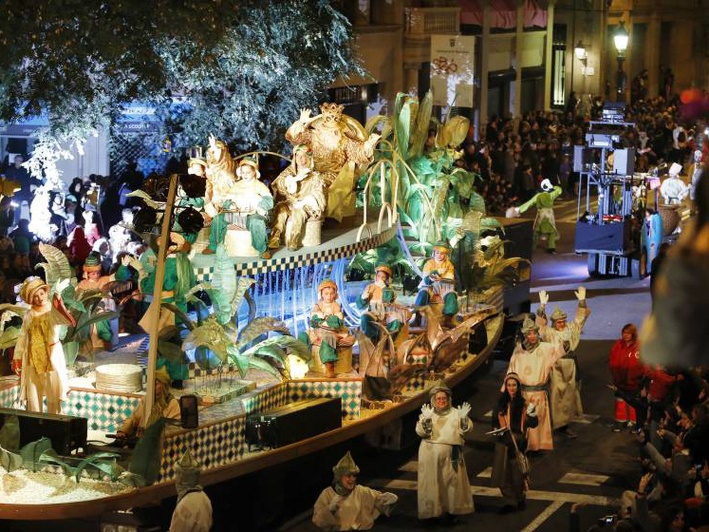 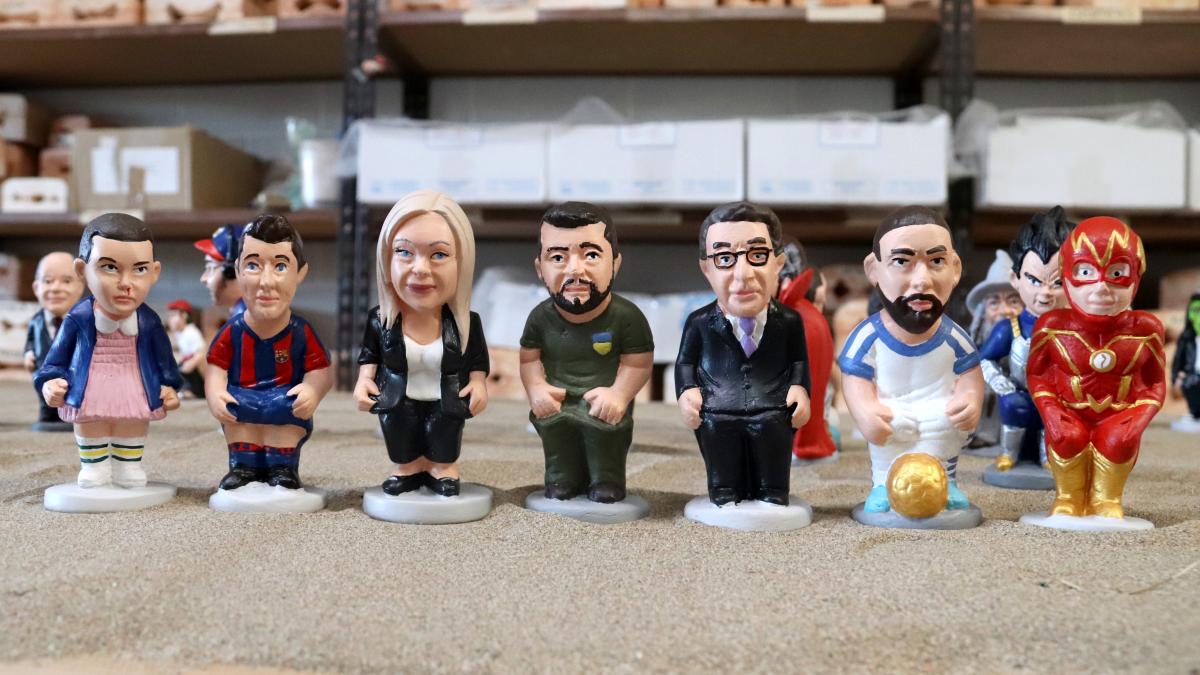 Els reis mags d’Orient
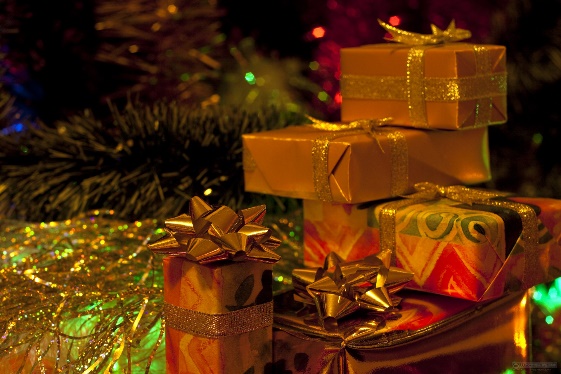 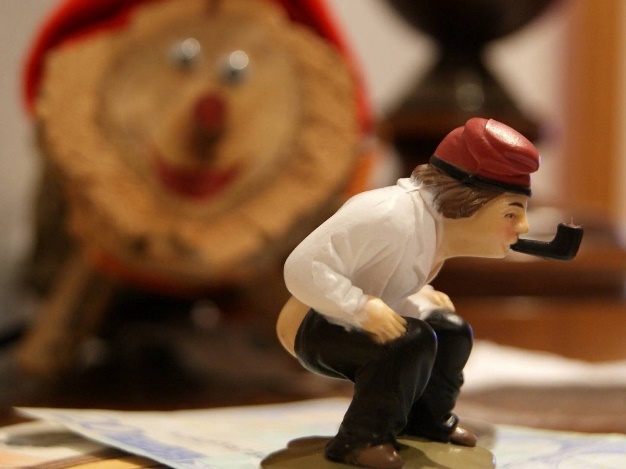 El “caganer”
OTRAS TRADICIONES
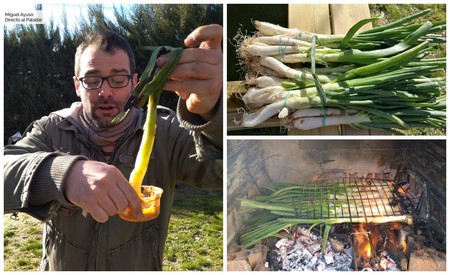 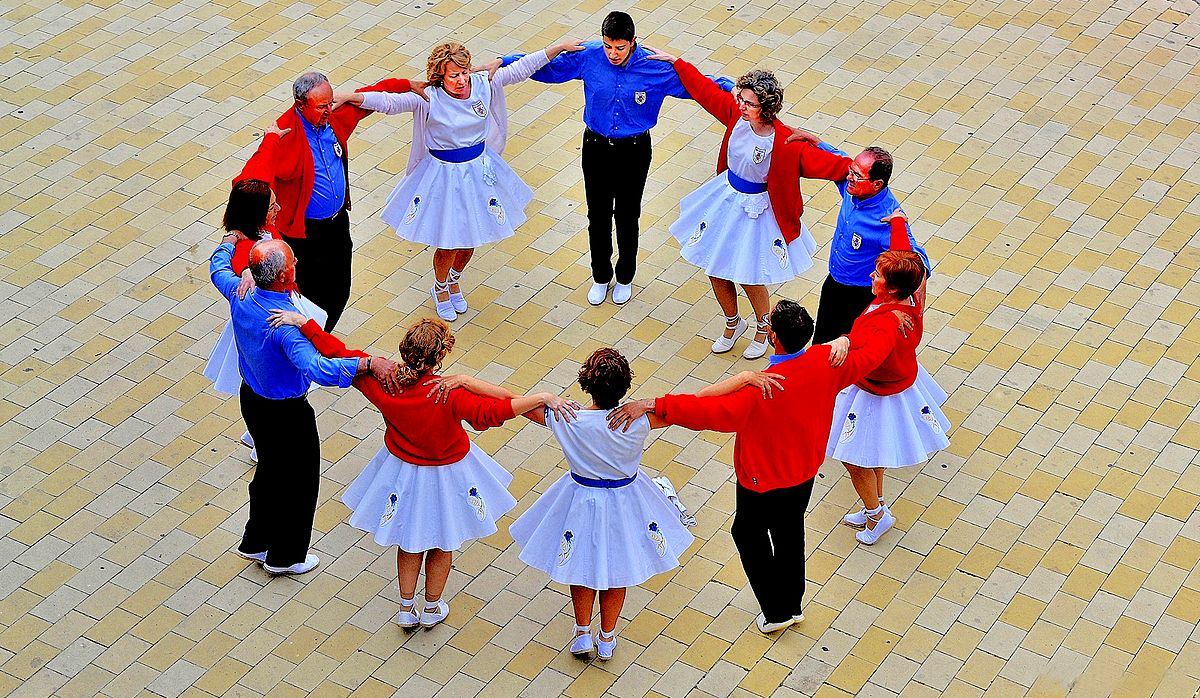 Les Sardanes
Els calçots i les calçotades
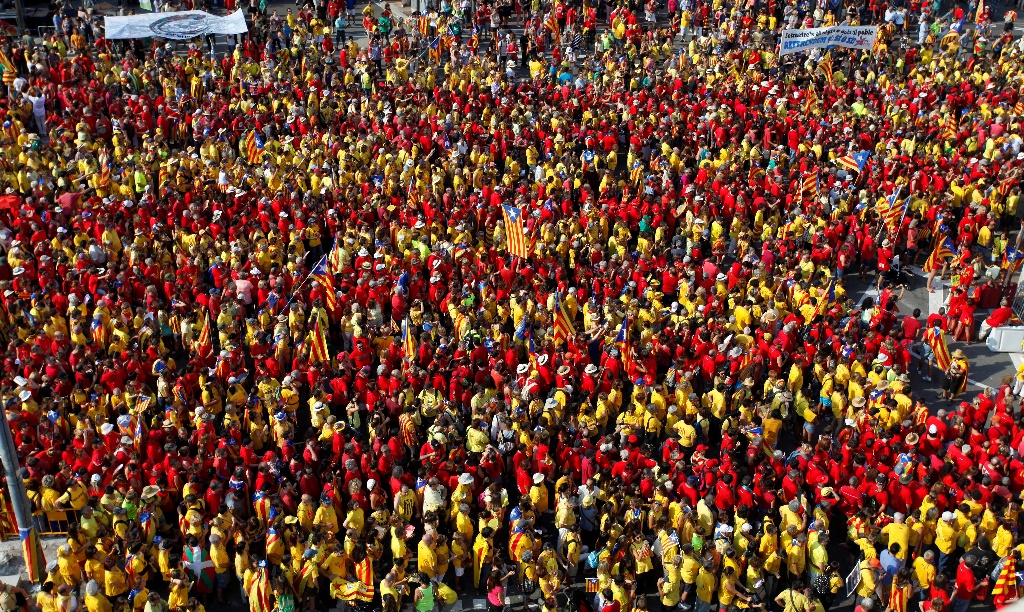 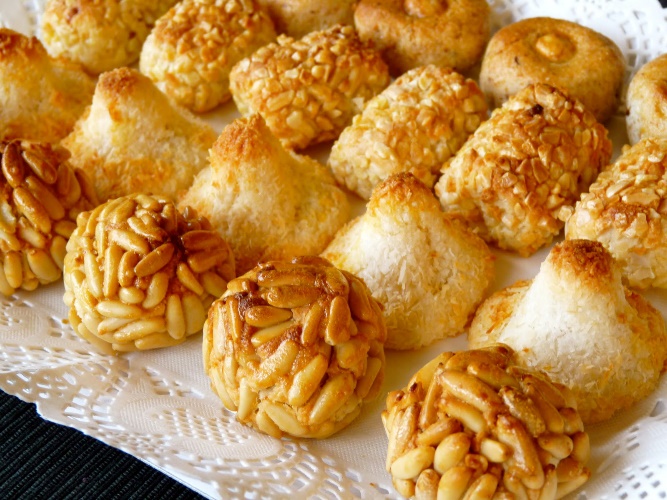 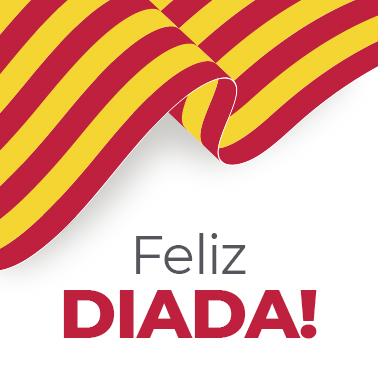 Els panellets
Diada Nacional de Catalunya
https://www.youtube.com/watch?v=r5NXOvDl2zQ
Si queréis saber más…
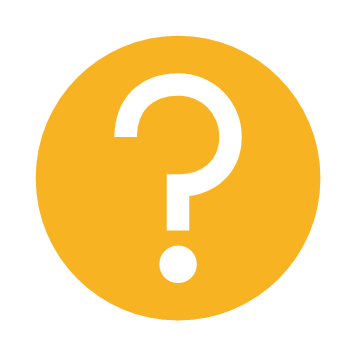 La Patum: https://www.youtube.com/watch?v=vHuDzjJ-qLU 
Castellers: https://www.youtube.com/watch?v=tI1W5VOHDws
Tió de Nadal: https://www.youtube.com/watch?v=iBsnLk0bGKA 
Historia de Catalunya: https://www.youtube.com/watch?v=r5NXOvDl2zQ 
La Sardana: https://www.youtube.com/watch?v=OTYeW8KDo4s
¿Qué preguntas os gustaría Hacerme?